Drop In Active Learning Session (DIALS) Early Pregnancy Complications
Thursday, June 8, 2023
POLL Question
What is your job title?
Administrator/manager
MD/DO
PA
NP/CNM
RN/LPN
Other (chat in your job title)
Disclosures/ Conflicts of Interest
Misha Pangasa, MD, MSCI: None
Michael Policar, MD, MPH: None
Why Do Patients Present?
Seeking symptomatic improvement for debilitating symptoms;
Seeking reassurance of normalcy without intervention; and/or
Undecided about their intentions for the pregnancy and are seeking information about pregnancy options
[Speaker Notes: Misha]
Why Do Patients Present?
Pelvic and/or abdominal pain and vaginal bleeding are common in early pregnancy.

 The most common causes are usually benign 

Clinicians should look for any rare pathologies that can be acutely dangerous and may require emergency department care
[Speaker Notes: Misha]
What Dangerous Pathologies Should Be Considered?
Ectopic pregnancy
Incomplete early pregnancy loss with hemorrhage or sepsis
Surgical emergencies (appendicitis, cholecystitis, ovarian torsion)
[Speaker Notes: Misha

We’ll talk about how to rule out an ectopic pregnancy and recognize a septic incomplete early pregnancy loss. When it comes to surgical emergencies, this is often clinicians trusting their gut.  If the patient looks really unwell, has a fever, or has significant abdominal tenderness, particularly associated with other symptoms, these pathologies should be kept in mind, and referrals to the emergency room are warranted.]
Early Pregnancy Visit Evaluation
History of Present Illness
Date of LMP (1st day of bleeding)
Regular cycles?
Date of 1st positive pregnancy test
How did you feel when you found out you were pregnant?***
Pregnancy symptoms? (nausea, breast tenderness, etc.)
Vaginal bleeding? Number of pads used? 
Abdominal/pelvic pain?
Previous ultrasounds?
Pregnancy goals? ***
[Speaker Notes: Misha

Bleeding, pain, and other medical issues happen commonly in early pregnancy for many reasons. My primary goal is to make sure you are safe.  Everything you tell me is confidential, and doesn’t necessarily need to be documented in your record. 

Is this a pregnancy you are/were intending to continue? 


How did you feel when you found out you were pregnant? 

**saturating 1-2 pads per hour should warrant concern**]
Early Pregnancy Visit Evaluation
Ob history: 			Cesareans? Ectopics?
Gyn history: 			PID? IUD in place? Surgical contraception?
Medical history: 		Chronic illnesses?
Surgical history:  	Prior abdominal surgeries?
Social history: 		Cigarette smoking? 
Medications: 		Prescribed meds? Substance use?
[Speaker Notes: Misha

Socialhx:  “what do you do in the daytime when you’re not hanging out at the doctors office?”  “who do you live with?”]
Early Pregnancy Visit Evaluation
Physical exam
Vital signs
Abdominal exam
Pelvic exam (if ultrasound not immediately available)
Speculum: vaginal bleeding, tissue at os,  EC canal open or closed
Bimanual: uterine/adnexal tenderness or mass
[Speaker Notes: Misha

Any hemodynamic instability (hypotension, tachycardia) in an unwell patient should warrant higher level of care
Fever >100.4 should also prompt concern

If office imaging is immediately available, that will usually help triage the plan better than a pelvic exam.  If however, ultrasound is NOT available, your pelvic exam will help triage next steps.]
POLL Question
What is your access to pelvic ultrasound?
In office, available same day
Referral to another office; can be reliably scheduled < 24-48 hours
Referral to another office; CANNOT be scheduled < 24-48 hours
Referral to a diagnostic imaging center (free standing or a hospital)
Other
Early Pregnancy Pain/Bleeding Differential
Normal intrauterine pregnancy
Early pregnancy loss (threatened, inevitable, incomplete, or complete) with or without sepsis
Extrauterine (ectopic) pregnancy: tubal, ovarian, abdominal, cervical
Pregnancy of unknown location (PUL)
[Speaker Notes: Misha]
Complete SAB
Septic Abortion
Terms Related to Early Pregnancy Loss (EPL)
Pregnancy of Unknown Location (PUL)
Missed SAB
Anembryonic Gestation
Impending SAB
Nonviability
Incomplete SAB
Threatened abortion
[Speaker Notes: Mike- yes]
Terminology
Miscarriage 

Early Pregnancy Loss (EPL)

Spontaneous Abortion
Interchangeable for a nonviable pregnancy in the first trimester (<13 weeks of gestation)
Preferred terminology is early pregnancy loss (EPL)
13
[Speaker Notes: Reference: American College of Obstetricians and Gynecologists. "Early Pregnancy Loss. ACOG Practice Bulletin No. 200." Obstet Gynecol vol. 132, no. 5 (2018): e197-207.

Discuss: the term that is most patient-centered is pregnancy loss.  Spontaneous abortion has an association for patients with a choice to stop a pregnancy and miscarriage sounds like they somehow “miss- carried” or did something wrong.

Abortion
–
A clinical term often used by providers to describe a pregnancy ending. It does not only refer to when individuals choose to end a pregnancy, but also encompasses pregnancies that are nonviable or end due to natural causes.  Providers may also refer to this presentation using sub-categories such as:
Spontaneous abortion is the loss and expulsion of pregnancy without intervention. The loss can be incomplete (with retained tissue) or completed (with no retained tissue).
Missed abortion means the embryo or fetus lacks a heartbeat, but the pregnancy remains in the uterus (the cervix is typically closed).
Inevitable abortion means the client’s cervix is open and vaginal bleeding is present, but the pregnancy tissue has not yet passed from the uterus.
Threatened abortion refers to a presumed viable pregnancy with bleeding]
SAB: Spontaneous abortion
[Speaker Notes: Mike]
GS: gestational sac
[Speaker Notes: Mike]
[Speaker Notes: Mike]
Case Study: Deena
29-year-old G4 P3 (SVD x 3), 7 weeks pregnant by LMP (regular cycles)
Positive UPT 1 week ago, no ultrasound yet in this pregnancy
Symptoms: amenorrhea over one-month, bilateral breast tenderness, morning nausea, no vomiting 
Has painless, dark red vaginal spotting (pink spotting started 3 days ago)
Mild dysuria, but denies itching, burning, or malodorous discharge 
Planning to initiate prenatal care with same provider as previously
[Speaker Notes: Misha]
Deena: Physical Assessment(no ultrasound immediately available)
VS:  BP 124/74, P 80, Temp 98.6o F. 
Vagina: pink with moderate amount of maroon-colored watery discharge
Cervix: os closed. No exudate or lesion. Sampled for GC and CT NAATs
Bimanual: anteverted, nontender uterus, 6–7-week gestational size. No cervical motion tenderness 
L adnexa was slightly tender to palpation, R adnexa was non-tender
Total time of visit: 35 minutes
[Speaker Notes: Misha 


Without immediate ultrasound assessment, triaging your next steps is very dependent on your physical exam]
POLL Question
Does your office have access to low sensitivity pregnancy tests?
Yes
No
[Speaker Notes: Misha 
Ideally, access to low sensitivity pregnancy tests and in office ultrasound would help triage the best.]
Low Sensitivity Pregnancy Test
Positive if urine hCG > 1,500-2,000 mIU/mL
[Speaker Notes: Misha]
Deena: Point of Care Testing
High sensitivity pregnancy test POSITIVE
Low sensitivity pregnancy test POSITIVE


Given adnexal tenderness and positive high sensitivity pregnancy test, high suspicion for ectopic pregnancy
[Speaker Notes: Misha]
Deena: Point of Care Testing
High sensitivity pregnancy test: POSITIVE
Low sensitivity pregnancy test: NEGATIVE


Given adnexal tenderness, some suspicion for ectopic pregnancy, but first step is ultrasound within 24-48 hours with ectopic precautions
[Speaker Notes: What are ectopic precautions?  Misha]
Deena: Point of Care Testing
High sensitivity pregnancy test: POSITIVE
Low sensitivity pregnancy test: NEGATIVE


If no adnexal tenderness and/or no pregnancy visualized on ultrasound, draw quantitative hCG and follow up in 48 hours
[Speaker Notes: Misha]
Deena: Physical Assessment
VS:  BP 124/74, P 80, Temp 98.6o F 
Vagina: pink with moderate amount of maroon-colored watery discharge
Cervix: os closed. No exudate or lesion. Sampled for GC and CT NAATs
Bimanual: anteverted, nontender uterus, 6–7-week gestational size. No cervical motion tenderness 
L adnexa was slightly tender to palpation, R adnexa was non-tender
Total time of visit: 35 minutes
[Speaker Notes: Misha]
Deena: Case Study
Transvaginal ultrasound
Thickened endometrium and a slightly enlarged uterus. No gestational sac was noted. Left adnexa had increased vascularity adjacent to the left ovary. Right ovary was normal.

Ectopic pregnancy was suspected, so the Emergency Department was contacted to arrange transfer
[Speaker Notes: Misha]
Deena: Case Study
This is a critically important clinical point…this transfer is referred to as a “warm hand-off”
When an immediately life-threatening condition is suspected, the patient should never be left on her own to find follow-up care. 
The clinician has the responsibility to contact a clinician or institution to whom the patient is being referred in order to provide history, presumed diagnosis, mode of transportation (i.e., personal car, non-emergency transport, ambulance, etc.), and time frame for the transfer
[Speaker Notes: Mike]
Deena: E/M code
Total time: 99214 (established patient visit, 30-39 minutes)
Medical decision making (MDM): highest 2/3: 99215 
Problems: High (1 acute illness that poses a threat to life or bodily function) 
Data: Extensive (4 tests ordered + discussion with external physician) 
Risk: Low risk of morbidity from additional diagnostic testing or treatment
E/M code submitted is the higher of total time or MDM
Suspected ectopic pregnancy
Do not use ICD-10 codes for “rule-out” diagnoses, only those that are established. Instead, code for the most important symptom at the visit
[Speaker Notes: Mike]
Deena Case Study
[Speaker Notes: Mike]
Amy: Case Study
Amy (she/her/hers) is 24-year-old, G1P0 is a new patient at 7 weeks by LMP (regular cycles), first + UPT 2 weeks ago, undecided about pregnancy intentions, no previous ultrasounds
Bright red vaginal bleeding x4 hours, lighter than a menstrual period but requiring sanitary pad protection, and intermittent uterine cramping 
Denies lightheadedness, dizziness, nausea, vomiting, or focal pain 
She reports bilateral breast tenderness which started 2 weeks ago 
Disclaims trauma, recent intercourse, or changes in vaginal discharge preceding the onset of bleeding
[Speaker Notes: Misha]
Amy: Physical Assessment (no ultrasound available)
VS: BP 116/66; P 78, T 98.4o F
Cervix: os closed. A small amount of dark blood from the cervical os 
6–7-week sized uterus, anteverted, minimally tender to palpation. No adnexal masses 
An office high sensitivity pregnancy test is positive
Microscopy of a sample of vaginal fluid is negative for trichomoniasis
Samples: quant b-hCG, Chlamydia, gonorrhea, HIV, syphilis RPR
[Speaker Notes: Misha]
POLL Question
What is your differential diagnosis list for Amy?
Normal intrauterine pregnancy
Nonviable intrauterine pregnancy (incomplete or complete)
Extrauterine pregnancy
A and B
A, B and C
[Speaker Notes: Misha]
Amy: Differential Diagnosis?
Normal intrauterine pregnancy
Nonviable intrauterine pregnancy (incomplete or complete)
Extrauterine pregnancy
[Speaker Notes: Misha]
What Would Need Urgent Management?
Higher concern for ectopic
Prior ectopic, history of PID, current smoking
[Speaker Notes: Misha]
Amy: Plan
Given no risk factors for ectopic pregnancy, high likelihood of either normal intrauterine pregnancy or nonviable intrauterine pregnancy
Quantitative b-hCG today (baseline for trending if needed)
Referral for ultrasound
[Speaker Notes: Misha]
Amy: Pelvic Ultrasound
Normal intrauterine pregnancy with gestational sac, yolk sac, and embryo with fetal cardiac activity
[Speaker Notes: Misha]
Early Pregnancy Ultrasound
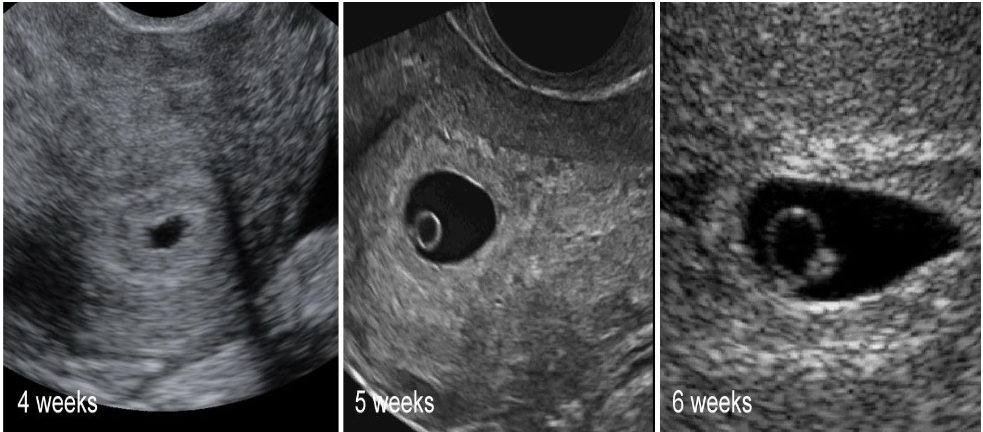 [Speaker Notes: Misha]
Early Pregnancy Ultrasound
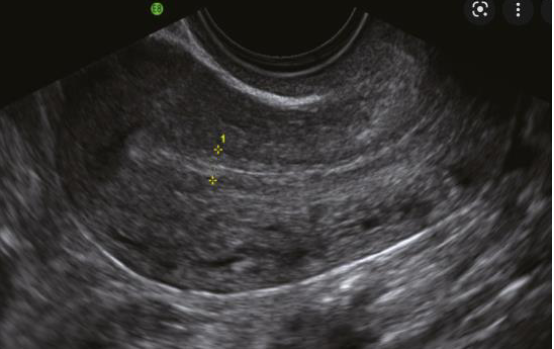 [Speaker Notes: Misha

Pregnancy of unknown location

Use physical exam
Point of care testing
Serial quantitative hcg to make diagnosis]
Amy (v2): Ultrasound
35mm gestational sac with no embryo = Early pregnancy loss within uterus (missed spontaneous abortion)
[Speaker Notes: Misha]
EPL Plan and Counseling
Referral to OBGYN (expectant mgt, medical mgt, procedural aspiration)
Common concerns include questioning the cause of EPL and whether there was anything could have done differently to prevent this  
The vast majority of EPLs are genetic in etiology, 2o to derangements of chromosomes during or after fertilization incompatible with viability 
If 2nd or 3rd EPL, recurrent pregnancy loss workup is indicated
[Speaker Notes: Misha]
Amy: Case Study
Total time 25 minutes: 99202 (new patient visit, 15-29 minutes)
Medical decision-making, we could also select 99202 based on:
Problems: 1 acute or chronic illness or injury or LOW level
Data: 7 tests are ordered so we can count a moderate level of data
Risk: Low risk of morbidity from diagnostic testing or treatment
E/M code based on total time and MDM are the same, so we would select and bill 99202.
[Speaker Notes: Mike]
Amy: Case Study
In version 2, the ICD-10 diagnosis is O 02.1 (missed EPL [aka, missed SAB])
[Speaker Notes: Mike]
New!  Billing and Coding for Early Pregnancy Loss Job Aids
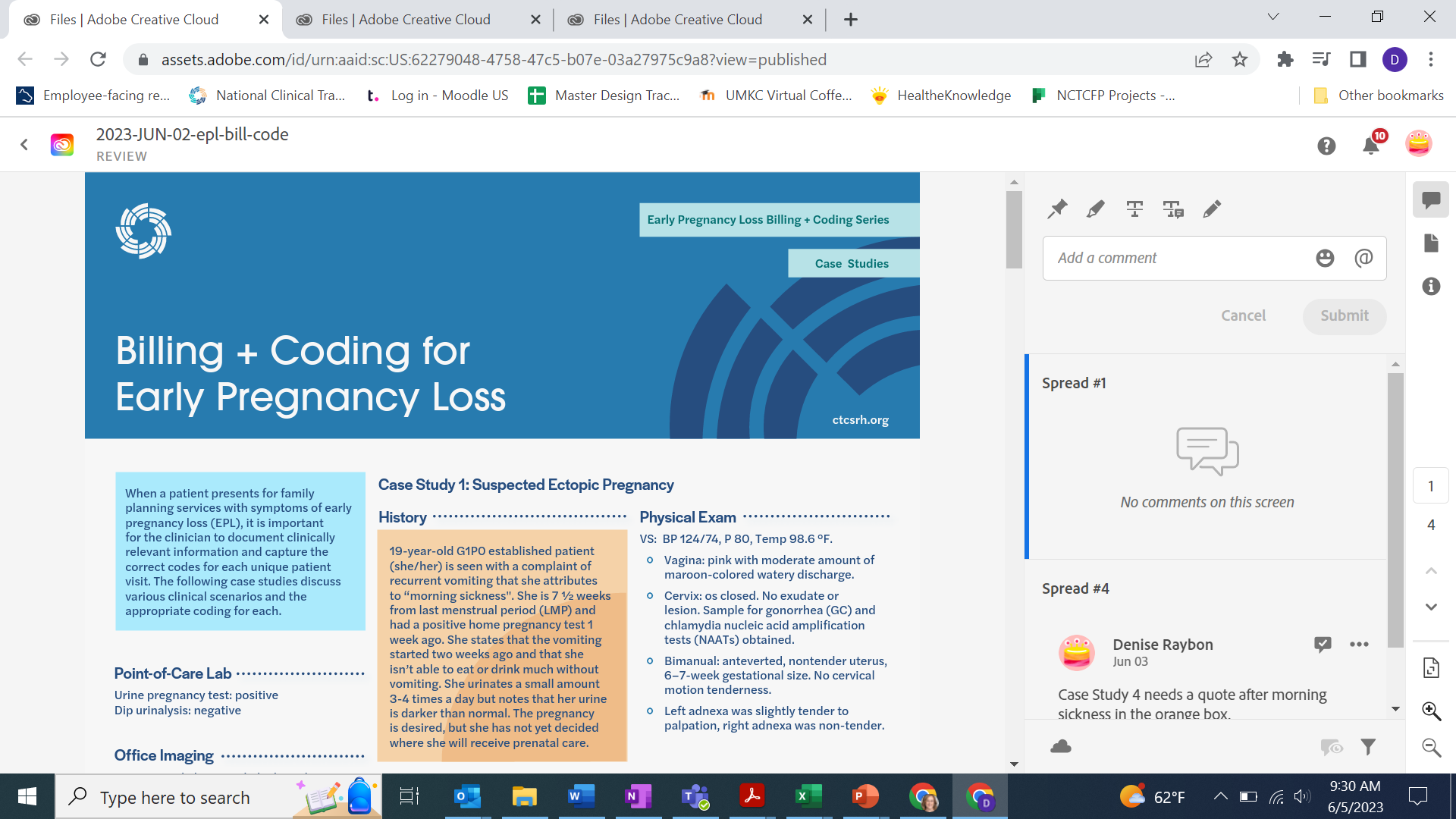 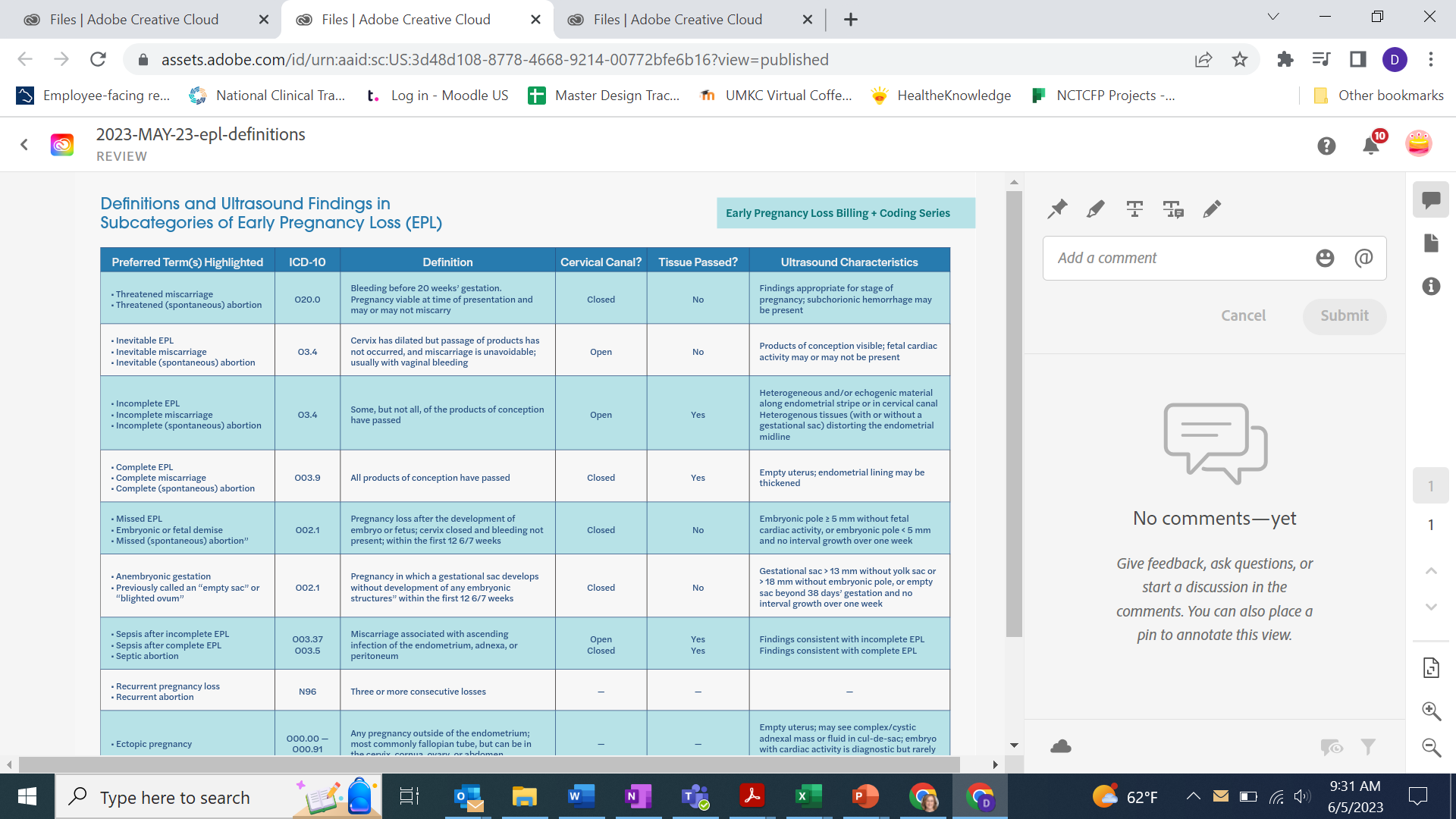 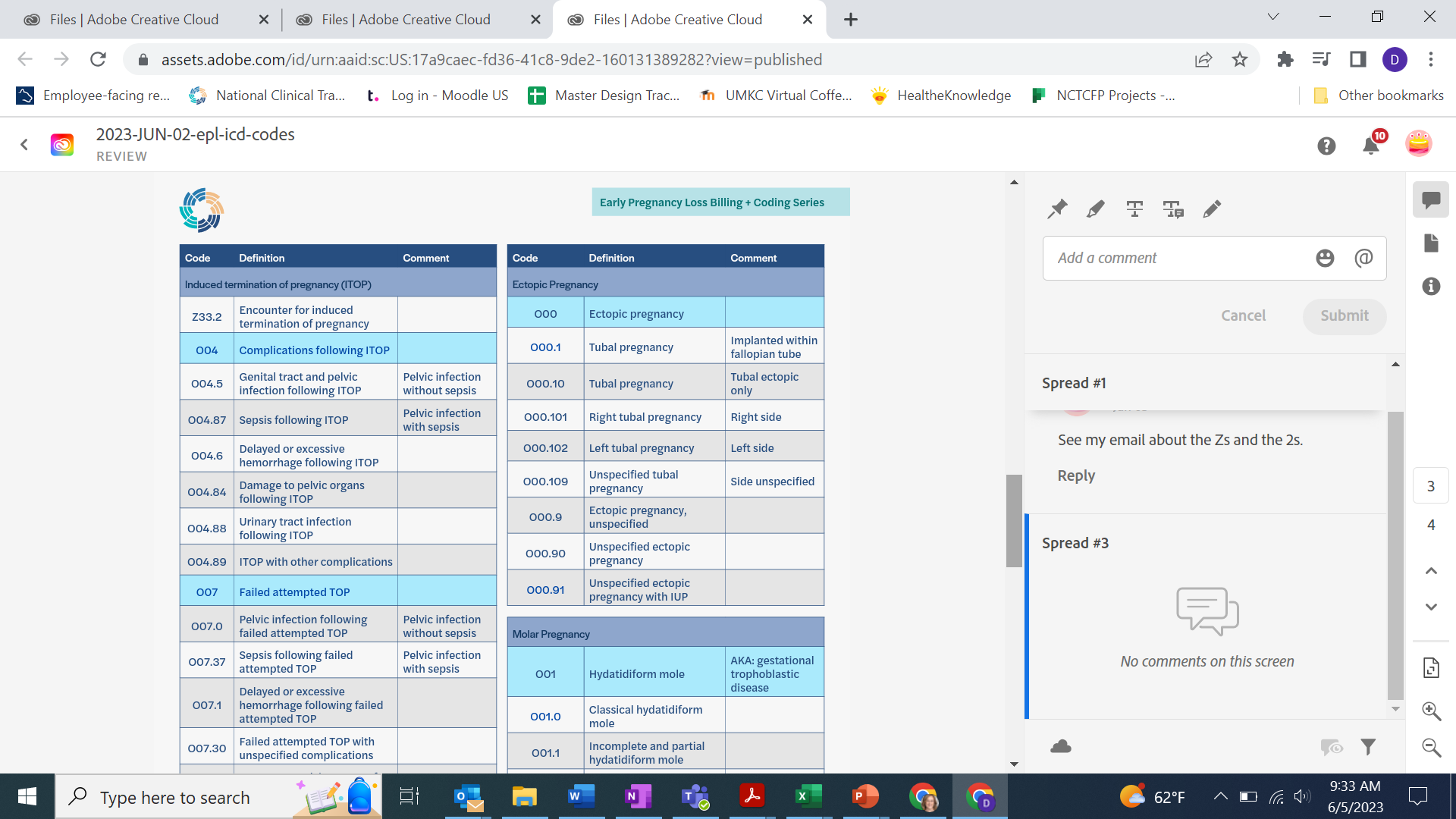 https://ctcsrh.org/ctcsrh-resource/early-pregnancy-loss-billing-and-coding/
Assessment and Triage of Early Pregnancy Symptoms Products at
www.ctcsrh.org
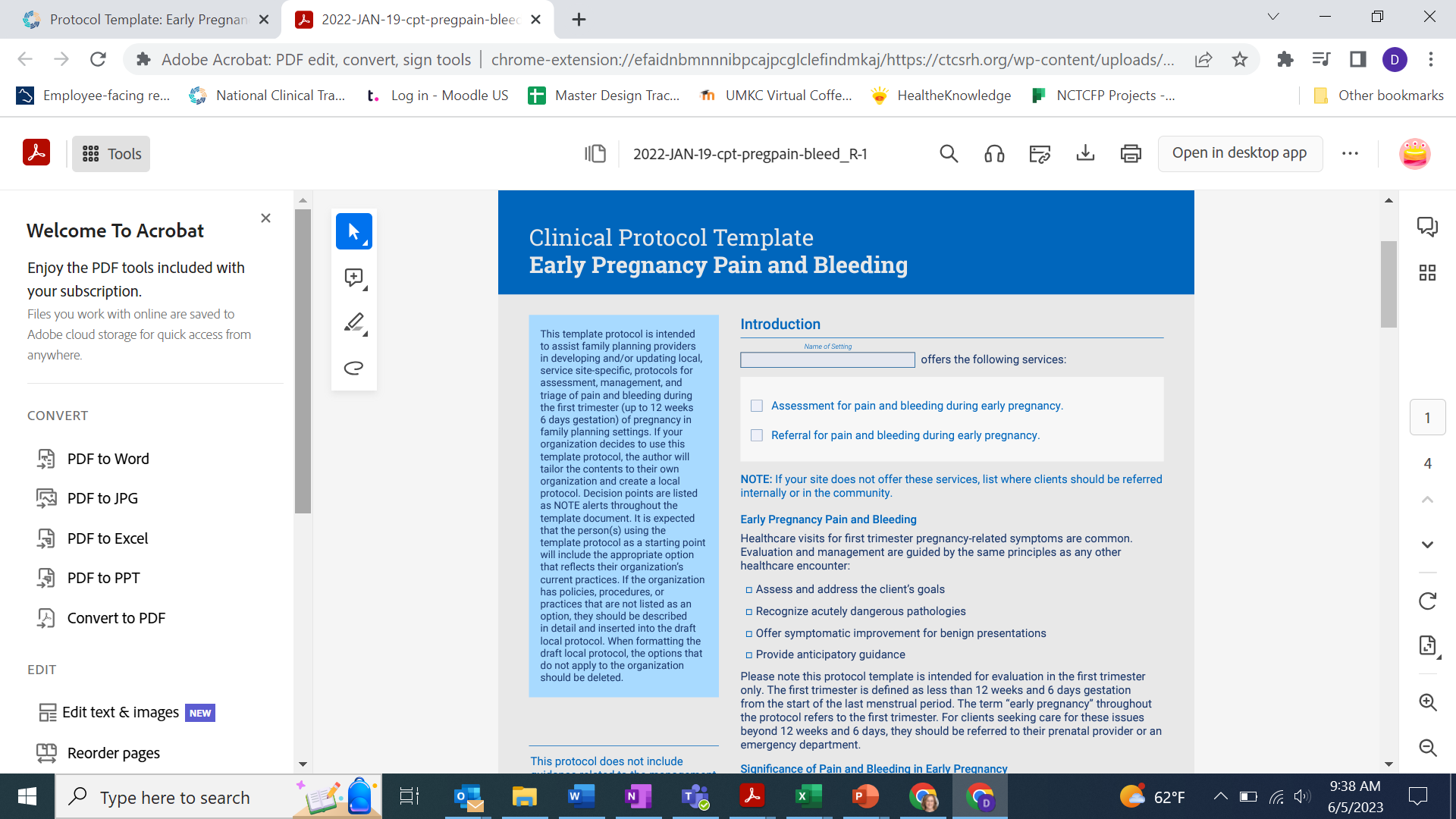 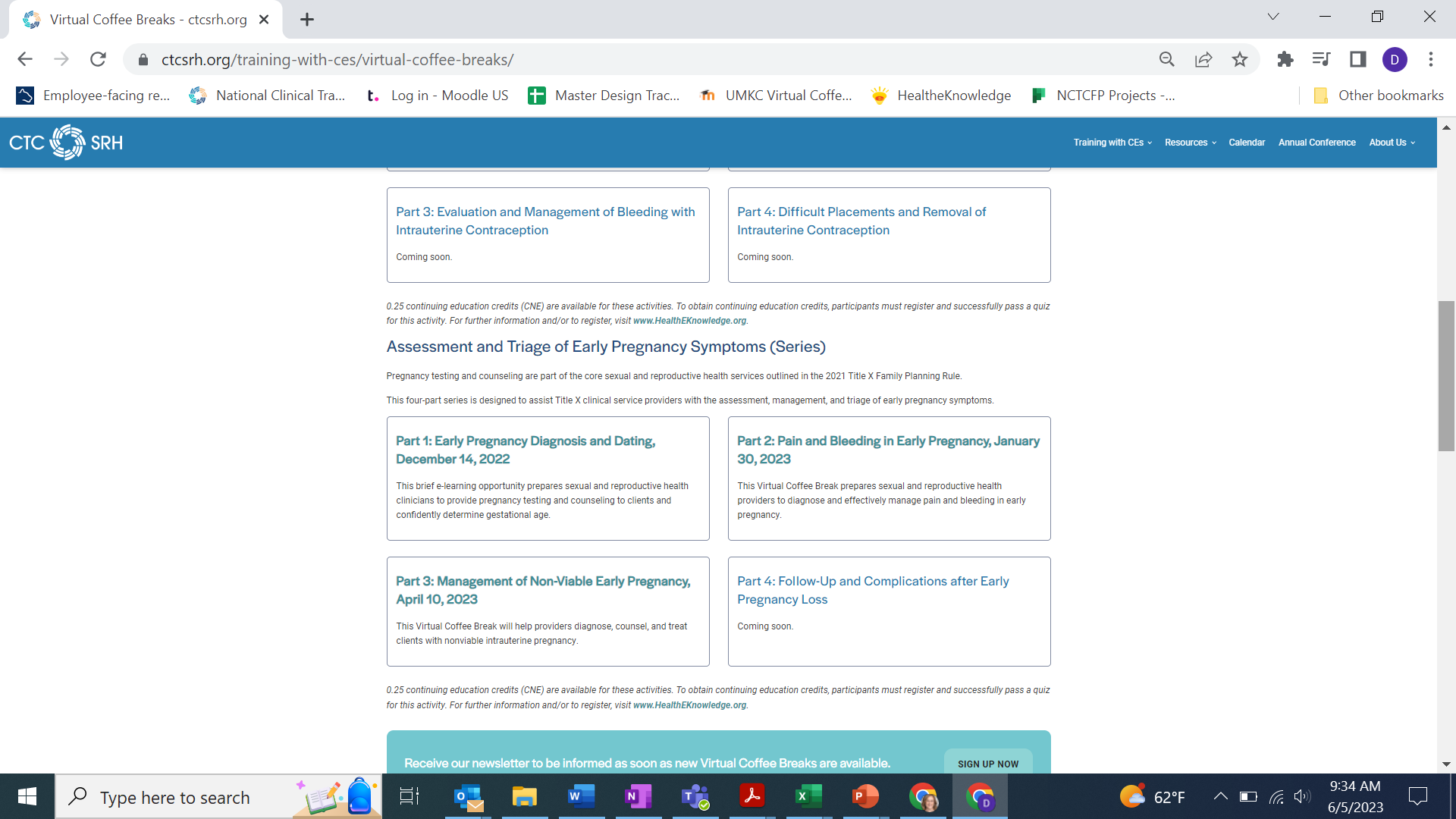 Questions?
Janis: Case Study
34-year-old G3P2 established patient is seen for an office visit because of heavy vaginal bleeding and cramping 
Passed a large clot this morning in the shower that may have contained white tissue, but she wasn’t sure
9 weeks from LMP and had a positive home pregnancy test 2 weeks ago
Desired pregnancy 
PE: VS: BP 134/82, P 98, Temp: 101.4o F 
Abdomen: +3 (of 4) suprapubic pain with deep palpation
Speculum: copious blood in vault; cervix is open.
Bimanual: 7-week size uterus; +3/4 corpus tenderness, no adnexal pain
Janis: Case Study
Point-of-care Lab: None
Pelvic ultrasound with abdominal and vaginal probes
Blood clot and tissue in the endometrial cavity
Diagnosis
Septic incomplete early pregnancy loss (miscarriage)
A local ObGyn physician was consulted by phone and the patient was transferred urgently for uterine evacuation and IV antibiotic tx
Total time of visit: 45 minutes
Janis: Case Study
E/M code
Total time: 99215 (established patient visit, 40-54 minutes)
Medical decision making (MDM): highest 2/3: 99214 
Problems: High (1 acute illness that poses a threat to life) 
Data: Moderate (Discussion of management with external physician)
Risk: Moderate
The E/M code submitted is the higher of total time or MDM
Janis: Case Study
Marina: Case Study
19-year-old G1P0 established patient is seen with a complaint of recurrent vomiting that she attributes to “morning sickness” 
7 ½ weeks from LMP and had a positive home PT 1 week ago
Vomiting started 2 wks ago; isn’t able to eat/drink much without vomiting
She urinates a small amount 3-4 times a day but notes that her urine is darker than normal 
The pregnancy is desired, but she has not yet decided where she will receive prenatal care
Marina: Case Study
PE: VS: BP 106/62, P 98, Temp: 98.4o F 
Appears to be quite tired; decreased skin turgor c/w dehydration.
Abdomen: nontender to light and deep palpation
Speculum exam: no blood in vault; cervix is closed
Bimanual exam 
7–8-week size uterus; soft non-tender uterus
No adnexal tenderness
Marina: Case Study
Point-of-Care Lab 
Dipstick urinalysis 				+2/4 ketones, otherwise negative
Office pregnancy test 			Positive
Office ultrasound imaging 		Unavailable
Diagnosis: IUP at 7-8 weeks with hyperemesis gravidarum 
Advised about eating habits to minimize vomiting, hydrate 
Care formally transferred to the Antenatal Care Clinic at a local FQHC, with a visit scheduled the following day
Total time of visit: 26 minutes
E/M code
Total time: 99213 (established, 20-29 min)
 MDM: highest 2/3: 99212 
Problems: Low (1 acute illness) 
Data: Limited (2 tests)
Risk:  Minimal (no risk of morbidity)
E/M code submitted is the higher of total time or MDM